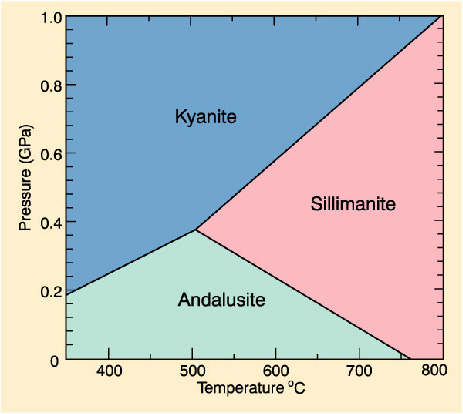 A
C
B
For the three points A, B, and C, 
What are the existing phases  & number of them
Calculate the degrees of freedom
What mineral do you expect from a contact metamorphic rock? Reasons?
If your thinsection has all the three phases  stably coexisting,what are the temperature and pressure condition the rock experienced?